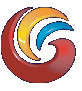 Pointers
countPtr
count
7
7
Pointer Variable Declarations and Initialization
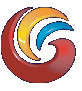 Pointer variables
Contain memory addresses as their values
Normal variables contain a specific value (direct reference)


Pointers contain address of a variable that has a specific value (indirect reference)
Indirection – referencing a pointer value
count
Pointer Variable Declarations and Initialization…
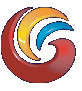 Pointer declarations
* used with pointer variables
int *myPtr; 
Declares a pointer to an int (pointer of type int *)
Multiple pointers require using a * before each variable declaration
int *myPtr1, *myPtr2;
Can declare pointers to any data type
Initialize pointers to 0, NULL, or an address
0 or NULL – points to nothing (NULL preferred)
The Relationship Between Pointers and Arrays
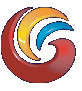 Arrays and pointers closely related
Array name like a constant pointer
Pointers can do array subscripting operations
Declare an array b[ 5 ] and a pointer bPtr
To set them equal to one another use:
bPtr = b; 
The array name (b) is actually the address of first element of the array b[ 5 ]
bPtr = &b[ 0 ]  
Explicitly assigns bPtr to address of first element of b
The Relationship Between Pointers and Arrays
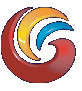 Element b[ 3 ] 
Can be accessed by *( bPtr + 3 )
Where n is the offset. Called pointer/offset notation
Can be accessed by bptr[ 3 ]
Called pointer/subscript notation
bPtr[ 3 ] same as b[ 3 ]
Can be accessed by performing pointer arithmetic on the array itself
*( b + 3 )
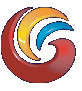 /* Fig. 7.20: fig07_20.cpp
   Using subscripting and pointer notations with arrays */

#include <stdio.h>

int main()
{
   int b[] = { 10, 20, 30, 40 }; /* initialize array b */
   int *bPtr = b;                /* set bPtr to point to array b */
   int i;                        /* counter */
   int offset;                   /* counter */

   /* output array b using array subscript notation */
   printf( "Array b printed with:\nArray subscript notation\n" );

   /* loop through array b */
   for ( i = 0; i < 4; i++ ) {
      printf( "b[ %d ] = %d\n", i, b[ i ] );
   } /* end for */
/* output array b using array name and pointer/offset notation */
   printf( "\nPointer/offset notation where\n"
           "the pointer is the array name\n" );

   /* loop through array b */
   for ( offset = 0; offset < 4; offset++ ) {
      printf( "*( b + %d ) = %d\n", offset, *( b + offset ) );  
   } /* end for */

   /* output array b using bPtr and array subscript notation */
   printf( "\nPointer subscript notation\n" );

   /* loop through array b */
   for ( i = 0; i < 4; i++ ) {
      printf( "bPtr[ %d ] = %d\n", i, bPtr[ i ] );
   } /* end for */

   /* output array b using bPtr and pointer/offset notation */
   printf( "\nPointer/offset notation\n" );

   /* loop through array b */
   for ( offset = 0; offset < 4; offset++ ) {
      printf( "*( bPtr + %d ) = %d\n", offset, *( bPtr + offset ) );   
   } /* end for */

   return 0; /* indicates successful termination */

} /* end main */
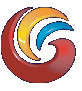 Array b printed with:
Array subscript notation
b[ 0 ] = 10
b[ 1 ] = 20
b[ 2 ] = 30
b[ 3 ] = 40

Pointer/offset notation where
the pointer is the array name
*( b + 0 ) = 10
*( b + 1 ) = 20
*( b + 2 ) = 30
*( b + 3 ) = 40

Pointer subscript notation
bPtr[ 0 ] = 10
bPtr[ 1 ] = 20
bPtr[ 2 ] = 30
bPtr[ 3 ] = 40

Pointer/offset notation
*( bPtr + 0 ) = 10
*( bPtr + 1 ) = 20
*( bPtr + 2 ) = 30
*( bPtr + 3 ) = 40
Press any key to continue
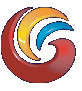 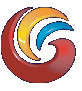 STRUCTURES
Structures
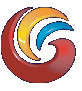 Collections of related variables (aggregates) under one name
Can contain variables of different data types
Commonly used to define records to be stored in files
Combined with pointers, can create linked lists, stacks, queues, and trees
Structures…
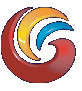 Example
	struct card {
     char *face;
     char *suit; };
struct introduces the definition for structure card
card is the structure name and is used to declare variables of the structure type 
card contains two members of type char *
These members are face and suit
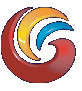 Structure…
struct information
A struct cannot contain an instance of itself
Can contain a member that is a pointer to the same structure type
A structure definition does not reserve space in memory 
Instead creates a new data type used to declare structure variables
Declarations
Declared like other variables:
card oneCard, deck[ 52 ], *cPtr;
Can use a comma separated list:
struct card {
   char *face;
   char *suit;
} oneCard, deck[ 52 ], *cPtr;
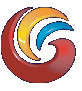 Structure…
Valid Operations
Assigning a structure to a structure of the 	same type 
Taking the address (&) of a structure 
Accessing the members of a structure 
Using the sizeof operator to determine the 	size of a structure
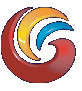 Initializing Structures
Initializer lists
Example:
card oneCard = { "Three", "Hearts" };
Assignment statements
Example:
card threeHearts = oneCard;
Could also declare and initialize threeHearts as follows:
card threeHearts;
threeHearts.face = “Three”;
threeHearts.suit = “Hearts”;
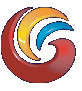 Accessing Members of Structures
Accessing structure members
Dot operator (.) used with structure variables
card myCard;
printf( "%s", myCard.suit );
Arrow operator (->) used with pointers to structure variables
card *myCardPtr = &myCard;
printf( "%s", myCardPtr->suit );
myCardPtr->suit is equivalent to
( *myCardPtr ).suit
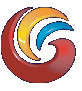 Structures and Unions (1/6)
2.2.1 Structures (records)
Arrays are collections of data of the same type. In C there is an alternate way of grouping data that permit the data to vary in type.
This mechanism is called the struct, short for structure.
A structure is a collection of data items, where each item is identified as to its type and name.
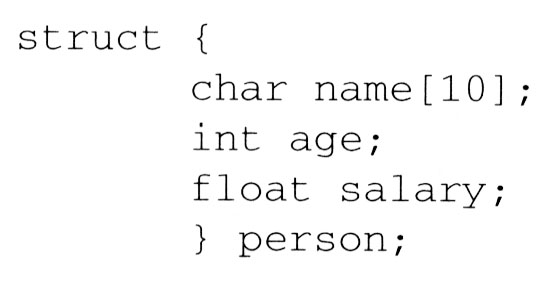 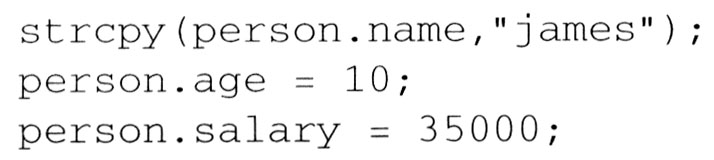 Structures and Unions
Create structure data type
We can create our own structure data types by using the typedef statement as below:




This says that human_being is the name of the type defined by the structure definition, and we may follow this definition with declarations of variables such as:
                   human_being person1, person2;
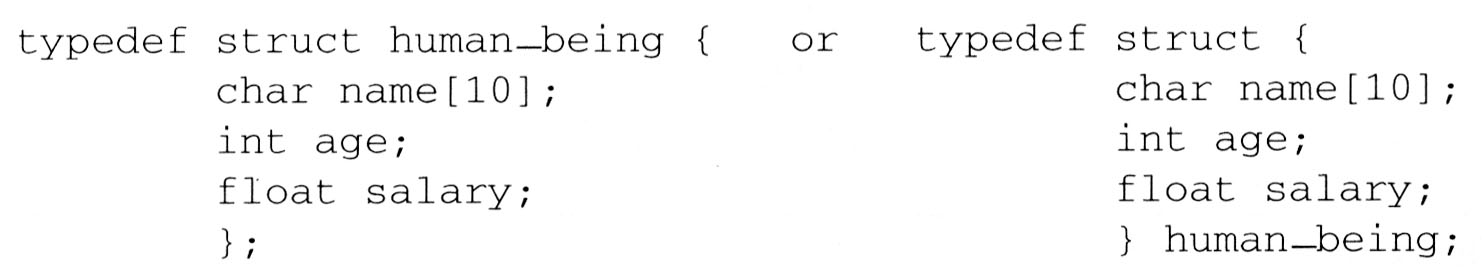